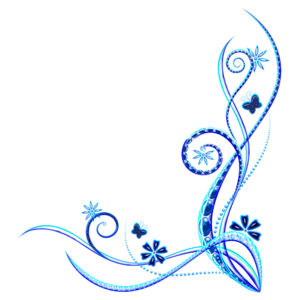 Куп'янський інклюзивно-ресурсний центр
«Нові підходи до оцінки мовленнєвого розвитку дітей дошкільного віку. Стратегії підтримки дітей із порушеннями мовлення в освітньому середовищі»
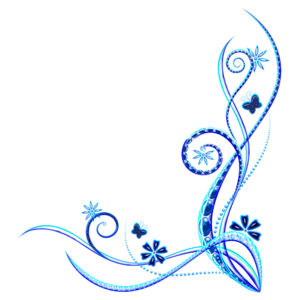 Семінар для вчителів-логопедів спеціальних груп для дітей з порушеннями мовлення
Нормативно-правова база
Наказ  від 08.06.2018 року № 609 “ Пpo затвердження Примірного положення про команду психолого-педагогічного супроводу дитини з особливими освітніми потребами в закладі загальної середньої та дошкільної  освіти”.

Лист МОН від 12.10.2015 року №1/9-487 “Інструктивно-методичні  рекомендації щодо організації  діяльності  інклюзивних груп у дошкільних навчальних закладах.”

Постанова Кабінету Міністрів України від 29.07.2015 року № 530  “Про внесення змін до Положення про дошкільний навчальний заклад”.

Лист МОН УКРАІНИ від 02.04.2015 року №1/9-169  “Про порядок комплектування  інклюзивних груп у дошкільних  навчальних  закладах”.

Наказ  МОН  від 04.11.2010  року №1055  “Про затвердження Типових штатних нормативів  дошкільних навчальних закладів“.
.
Постанова Кабінету Міністрів України від 29 липня 2015 року № 530 “Про внесення змін до Положення про дошкільний навчальний заклад”
1. “Для задоволення освітніх, соціальних потреб, організації корекційно-розвиткової роботи у складі дошкільних навчальних закладів можуть створюватися спеціальні та інклюзивні групи для розвитку дітей з порушеннями слуху, зору, мови, опорно-рухового апарату, інтелекту, затримкою психічного розвитку.
Рішення про створення інклюзивної групи (груп) у дошкільному навчальному закладі комунальної форми власності приймається органом управління освітою, у сфері управління якого перебуває відповідний навчальний заклад, державної форми власності - засновником (засновниками), приватної форми власності - власником (власниками)”.

2. Абзац другий пункту 6 викласти в такій редакції:
“Для прийому дітей до дошкільного навчального закладу (групи) компенсуючого типу, а також для прийому дітей з порушеннями слуху, зору, мови, опорно-рухового апарату, інтелекту, затримкою психічного розвитку в інклюзивні групи додатково подається висновок психолого-медико-педагогічної консультації, територіального лікувально-профілактичного закладу чи тубдиспансеру, направлення місцевого органу управління освітою та індивідуальна програма реабілітації для дітей з інвалідністю.”
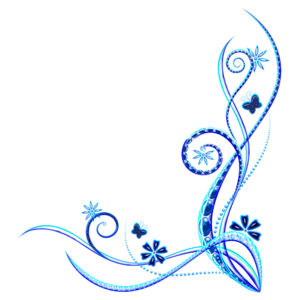 3. У пункті 20 слова:“Державною базовою програмою та іншими додатковими програмами розвитку дітей, затвердженими МОН” замінити словами “програмою (програмами) розвитку дітей та навчально-методичними посібниками, затвердженими в установленому порядку МОН”. 4. У пункті 23:1) абзац перший викласти в такій редакції:“23. Навчально-виховний процес у спеціальних та інклюзивних групах (для дітей з порушеннями слуху, зору, мови, опорно-рухового апарату, інтелекту, затримкою психічного розвитку) у дошкільних навчальних закладах здійснюється за спеціальними програмами розвитку дітей та навчально-методичними посібниками, затвердженими в установленому порядку МОН.”
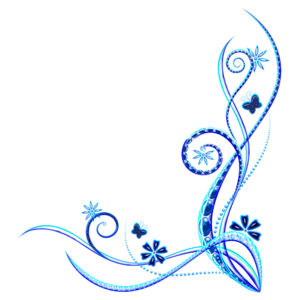 Наказ  МОН  від 04.11.2010  №1055  “Про затвердження Типових штатних нормативів  дошкільних навчальних закладів“ .Спеціальні та комбіновані  дошкільні навчальні заклади  3. Для  дітей  з  порушеннями  мови  вводиться  по  1 штатній одиниці учителя-логопеда на кожну таку групу. 4. Для  дітей  з  порушеннями  зору,  слуху,  опорно-рухового апарату,   з   розумовою   відсталістю,  із  затримкою  психічного розвитку, у яких виявлено мовленнєві порушення, вводиться 1 штатна одиниця  учителя-логопеда  на кожні 10 дітей з тяжкими порушеннями мовлення  (ринолалія,   заїкуватість,   загальне   недорозвинення, алалія,   афазія,   дизартрія)   або   на   кожні   12   дітей   з фонетико-фонематичним недорозвиненням, дислалією. 5. Для  дітей  з  порушеннями  слуху,   зору,   з   розумовою відсталістю,  із  затримкою психічного розвитку вводиться 1 штатна одиниця посади вчителя-дефектолога на кожну таку групу.
Оцінка мовленнєвого розвитку дітей дошкільного віку
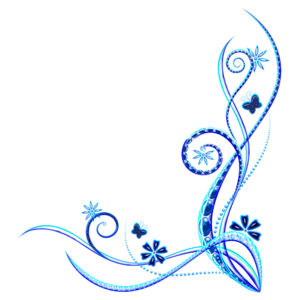 І етап – орієнтовно-підготовчий:
збір анамнестичних даних на основі вивчення медичної документації про дитину; 
 з’ясування скарг, опитування батьків; 
 виявлення в бесіді попередніх даних про індивідуально-типологічні особливості дитини в цілому та мовлення. 

II етап – діагностично-диференційований: 
оцінка всіх компонентів мовлення дитини (словникового запасу, граматичної будови, зв’язного мовлення, звуковимови й фонематичних процесів) в процесі цілеспрямованої взаємодії вчителя-логопеда з дитиною. 
З’ясування таких моментів: 
- які мовленнєві засоби сформовані до моменту оцінювання; 
- які мовленнєві засоби не сформовані до моменту оцінювання; 
- характер несформованості мовленнєвих засобів.
Звертається увага на дослідження слуху, зору інтелекту дитини, диференціюємо мовленнєві порушення первинного характеру від порушень мовлення та обстежуємо немовленнєві функції, що взаємодіють із мовленнєвими, і тільки після цього розпочинаємо оцінку всіх компонентів мовленнєвої системи.
Основні методи логопедичної оцінки:
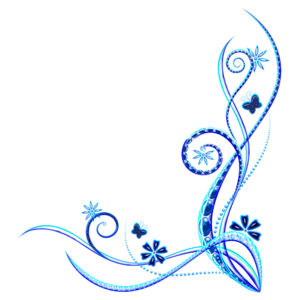 педагогічний експеримент; 
  бесіда з дитиною; 
  спостереження за дитиною; 
  гра. 

    Дидактичний матеріал: іграшки й муляжі, сюжетні картинки й малюнки, картки з надрукованими завданнями, книги та логопедичні альбоми. 
    Матеріал підбирається відповідно до віку дитини. При показі предметних картинок між ними повинна бути збережена відстань, а їх кількість в одному діагностичному завданні має не перевищувати 10, зокрема: 2 – ранній вік, 3-6 – дошкільний, 7 і більше – шкільний.
     Якщо виявлено порушення будь-якого компонента мовлення, необхідно перевірити стан інших компонентів, які залежать від нього, адже кожен прояв мовленнєвого порушення може бути причиною і водночас наслідком інших порушень. 
     Зіставлення та порівняння результатів оцінки всіх компонентів мовлення дозволяє діагностувати мовленнєве порушення, його тяжкість.
Оцінка мовлення відбувається в такій послідовності:
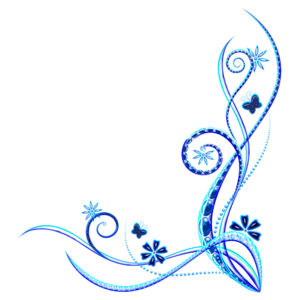 Оцінка словникового запасу або лексичної компетентності -  словника  активного (продуктивного) і пасивного (рецептивного);
   Оцінка граматичної будови мовлення або граматичної компетентності. У процесі оцінювання необхідно виявити можливості граматичного оформлення не тільки на синтаксичному, але й на морфологічному рівні. Оцінювання спрямовано на вивчення будови речення, граматичної зміни слів у ньому та морфологічних форм слова;
   Оцінка вимови звуків або фонетичної компетентності проводиться тільки в тому випадку, якщо в дитини в процесі оцінювання виявляються недоліки вимови звуків: відсутність звука; спотворення звука; заміни і змішування звуків (стійкі та нестійкі);
   Оцінка зв’язного мовлення або діамонологічної компетентності починається зі встановлення вербального контакту з дитиною за допомогою діалогічної форми мовлення. Для дітей дошкільного віку пропонуються такі види завдань: складання речення за сюжетною картинкою з однією дією; опи-сової розповіді, пов’язаної з малюнком, за сюжетною картинкою, за серією малюнків та ін.
Під час складання логопедичного висновку про стан мовлення дитини враховують:
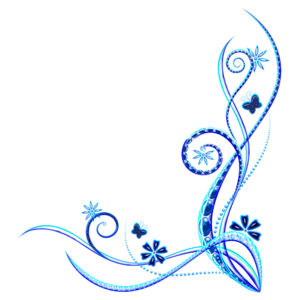 Порушення фонетичного, фонематичного, лексичного, граматичного та зв’язного мовлення як компонентів мовленнєвої системи, що зумовлюють порушення засобів мовлення: фонетико-фонематичне недорозвинення мовлення (фонетичне недорозвинення мовлення); загальне недорозвинення мовлення (I, II, III, IV рівнів); порушення використання засобів мовлення – заїкання.

Порушення усного мовлення : фонаційного (зовнішнього) оформлення висловлювання: дислалія, дизартрія, ринолалія, заїкання; структурно-семантичного (внутрішнього) оформлення висловлювання (системним порушенням мовлення): алалією і афазією. 

Форми мовленнєвого порушення:
дислалія (артикуляторно-фонематична; артикуляторно-фонетична; акустико-фонематична); 
дизартрія (кіркова; псевдобульбарна; бульбарна; екстрапірамідна (підкіркова); мозочкова; стерта форма дизартрії); 
ринолалія (органічна, функціональна відкрита; органічна закрита (передня, задня); функціональна закрита); 
заїкання (невротичне; неврозоподібне); алалія (моторна, сенсорна, сенсомоторна);
дисграфія (артикуляторно-акустична, акустична, оптична, аграматична, дисграфія на тлі порушення мовного аналізу та синтезу); 
дислексія (аграматична, фонематична, семантична, мнестична, оптична, тактильна (за Р. Лалаєвою)).
Методики для  моніторингу рівня мовленнєвого розвитку дітей (Ю.В.Рібцун, О.Р.Лурія, Р.І. Лалаєва, О.В. Мальцева, Н.С. Жукова, О.М.Мастюкова, Т.Б. Філічева, К.Л. Крутій, Т.В. Кабанова, О.В. Домніна та ін.)Моніторингове дослідження проводиться за такими критеріями:Розуміння мовлення;Фонематичне сприйняття;Розвиток артикуляційної моторики;Дослідження звуковимови;Сформованість звукової і складової структури слова;Граматична будова мови;Словник та навички словотворення;Розвиток зв’язного мовлення. Моніторингові дослідження дозволяють виявити рівень розвитку дитини, ступінь сформованості мовленнєвої компетентності.
Структурні компоненти мовленнєвого розвитку дошкільників
1. Згідно Базового компоненту дошкільної освіти України, мовленнєва діяльність дошкільника визначається відповідною віку мовленнєвою та мовною зрілістю, рівнем оволодіння елементами грамоти, сформованістю ставлення до використання слова у взаєминах з дорослими та дітьми, розвиненістю комунікативних здібностей.
2. Мовна компетентність як складова мовленнєвої діяльності дитини передбачає сформованість фонетичної, лексичної та граматичної її складових. Їх єдність забезпечує розуміння дитиною мовлення партнерів по спільній діяльності, розвиває її зв'язне розмовне мовлення, його чіткість, сприяє оволодінню вмінням читати, а згодом й писати.
3. Мовленнєва компетенція - це вміння адекватно й доречно практично користуватися мовою у конкретних ситуаціях (висловлювати свої думки, бажання, наміри, прохання тощо), використовувати для цього як мовні, так і позамовні (міміка, жести, рухи) та інтонаційні засоби виразності мовлення.
Зміст психолого-педагогічного супроводу дітей із порушеннями мовлення.
1. Мовленнєві дефекти у дітей дошкільного віку (ЗНМ, ФФН, заїкання мають різну симптоматику, походження і природу та вимагають для свого усунення використовувати різні за змістом корекційні програми.

2. Залежно від характеру ураження мовленнєвої функції, її механізмів (органічного й функціонального), рівня, локалізації та розмірів порушення навіть усередині однорідного мовленнєвого дефекту виділяють його різні варіанти, які відрізняються характером провідного і системно зумовленого порушень, ступенем їх тяжкості, а також наявністю чи відсутністю супровідних відхилень, що потребує розробки диференційованого змісту навчання дітей навіть з однорідним дефектом (зокрема дітей з ЗНМ, ФФН).

3. Відбір змісту спеціального навчання необхідно проводити з орієнтацією на усунення провідного дефекту і пов’язаних з ним системно зумовлених порушень сенсорної та мовленнєвої функцій. А також враховувати їх негативний вплив на формування інших психічних функцій і в подальшому на навчання дитини в школі.
Зміст психолого-педагогічного супроводу дітей із порушеннями мовлення.
4. Останнє передбачає розробку пропедевтичного компонента спеціального навчання, спрямованого на формування певного рівня мовленнєвого й розумового розвитку дитини, необхідного для засвоєння шкільних знань і попередження шкільної неуспішності, особливо з предметів мовного циклу. 
5. Корекційне навчання передбачає нормалізацію порушених контактів дитини з оточуючими та її соціальну інтеграцію, спрямоване на усунення психогенних порушень у дітей з порушеннями мовлення (страху мовлення, почуття обмеженості і пригніченості, нав’язливої фіксації на своєму дефекті), розвиток комунікативних умінь і навичок, виховання активності та товариськості. Система занять з розвитку мовлення дитини у зв’язку з цим повинна будуватися з урахуванням їхньої психотерапевтичної спрямованості. 
6. Зміст корекційного навчання будується з урахуванням рівнів сенсо-моторного, мовленнєвого і розумового розвитку дитини.
7. Під час відбору змісту навчання і визначення корекційних програм розвитку необхідно враховувати закономірності зворотного розвитку порушених функцій та його межі.
Стратегії підтримки дітей із порушеннями мовлення в освітньому середовищі
Інклюзія залучає дітей з порушеннями мовленнєвого розвитку в систему загальної освіти (до цього етапу діти цієї категорії навчалися в системі спеціальної (корекційної) освіти). Повинні повною мірою опанувати програму дошкільного чи загальноосвітнього закладу.
Школи та дошкільні заклади з інклюзивним навчанням повинні працювати у тісному зв’язку із спеціальними загальноосвітніми навчальними закладами, використовуючи напрацьовані методики роботи з дітьми тієї чи іншої нозології, залучати до консультування спеціалістів із багаторічним досвідом роботи з такою категорією дітей. У зв’язку з цим особливої актуальності набуває організація своєчасного системного психолого-педагогічного супроводу дітей з порушеннями розвитку. 
Принципи організації навчання: задоволення потреб кожної дитини; персоналізація процесу навчання, розробка індивідуального навчального плану (ІНП), що враховує особливості психічного і/або інтелектуального розвитку дитини і орієнтований на її особистісний розвиток і соціальну адаптацію.
Окрім надання освітніх послуг, дошкільний заклад та школа є основною сферою життєдіяльності дітей. Через повагу та прийняття індивідуальності кожного з них відбувається формування особистості, що має свою власну освітню траєкторію.
Учасники освітнього процесу в інклюзивних закладах повинні володіти такими знаннями і вміннями: 

− знання психологічних закономірностей і особливостей вікового й особистісного розвитку дітей; 
− знання методів психологічного і дидактичного проектування навчального процесу; 
− вміння будувати педагогічну взаємодію на діалогічній основі з усіма суб’єктами навчально-виховного простору: дітьми, батьками, колегами, адміністрацією школи та ін.; 
− повага до відмінностей, прийняття позиції "іншого", гнучкість;
 − вміння працювати в команді.
До зовнішніх умов, які забезпечують ефективність освітнього процесу дітей з ТПМ в умовах інклюзивного навчального закладу, належать:
− раннє діагностування порушень (на першому році життя) і проведення відповідної корекційної роботи; 
− бажання батьків навчати дитину разом з її здоровими однолітками, прагнення і готовність допомагати їй в процесі спільного навчання;
 − забезпечення можливості надавати інтегрованій дитині ефективну, кваліфіковану корекційну допомогу.
До внутрішніх умов відносять: 

− рівень психофізичного розвитку дитини (чим ближчий він до норми, тим більша можливість успішного спільного навчання);
 − можливість дитини оволодіти загальноосвітньою навчальною програмою в терміни, які передбачені для дітей з нормальним психофізичним розвитком; 
− психологічна готовність дитини з відхиленнями у розвитку до інклюзивного навчання.
Висновок:
Впровадження інклюзивної форми навчання потребує зміни акцентів у напрямку більшої відкритості й функціонування, формування у педагогічного колективу готовності прийняти відповідальність за тих дітей, яким необхідно надавати корекційно-розвивальну допомогу, створювати умови, моделі та технології для реалізації комплексного психолого-педагогічного і медико-соціального супроводу дітей, які виховуються та навчаються в звичайних садках і школах.
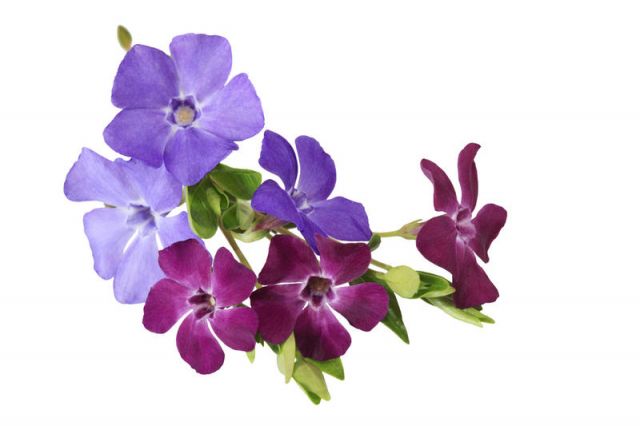 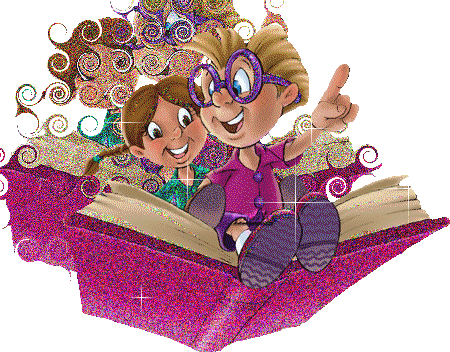 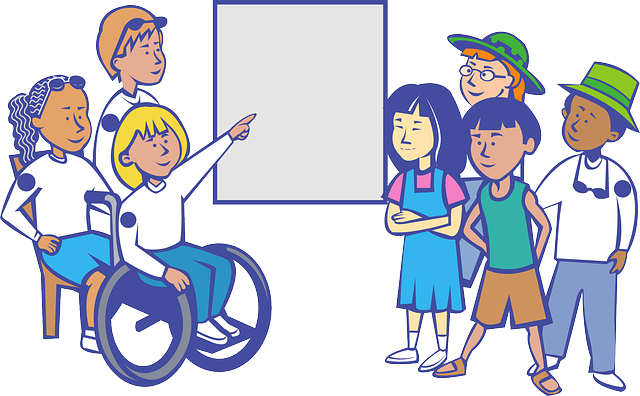 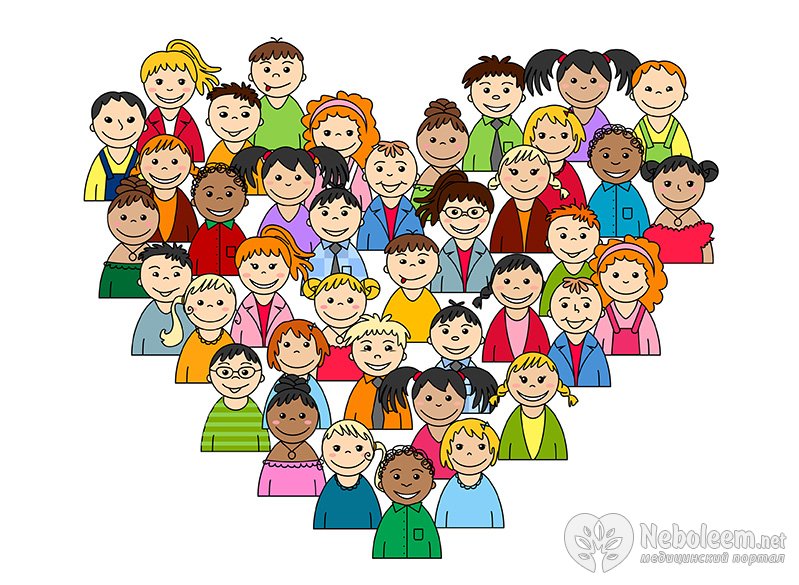 Куп’янський інклюзивно-ресурсний центр
E-mail: kupirc@ukr.net